Fakturering
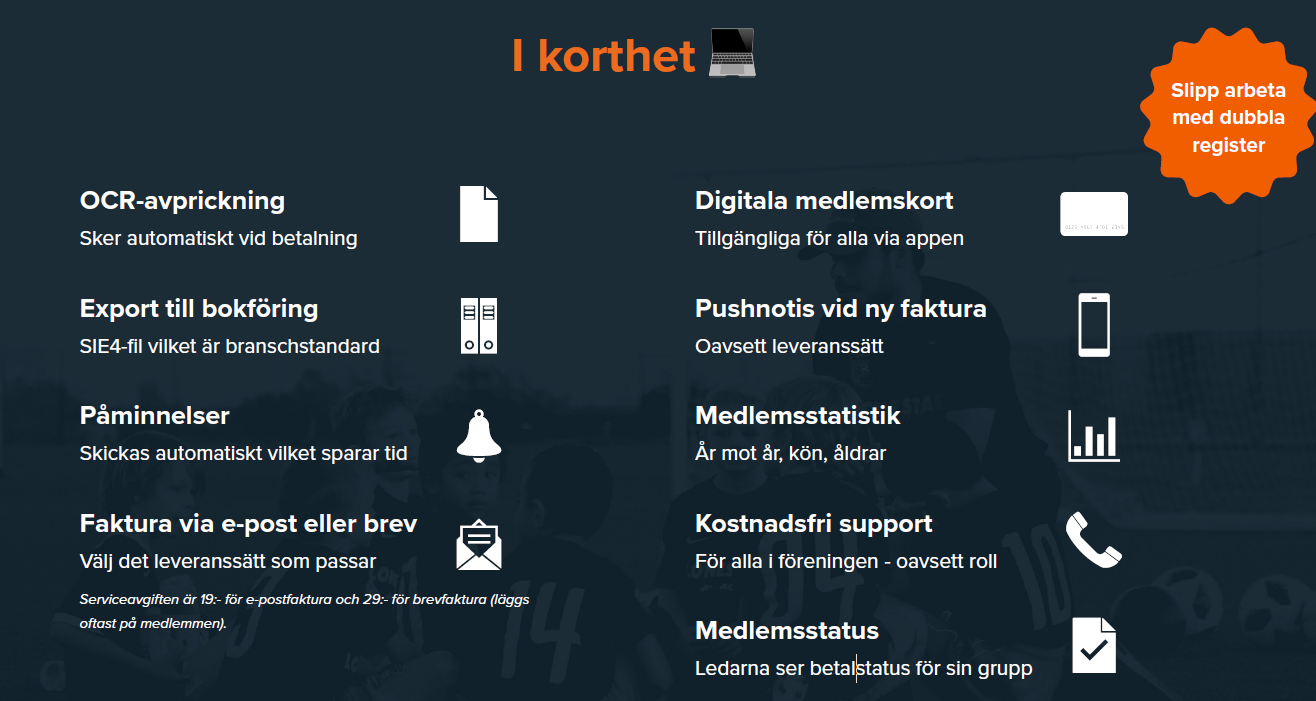 Vad behöver ni göra?
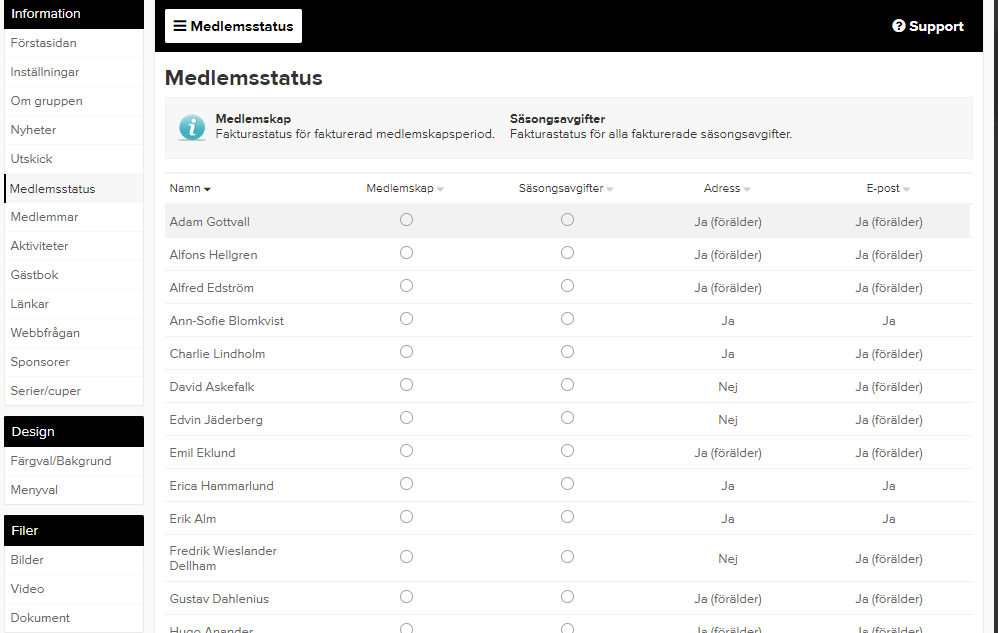 Uppföljning av avgifter- ledare
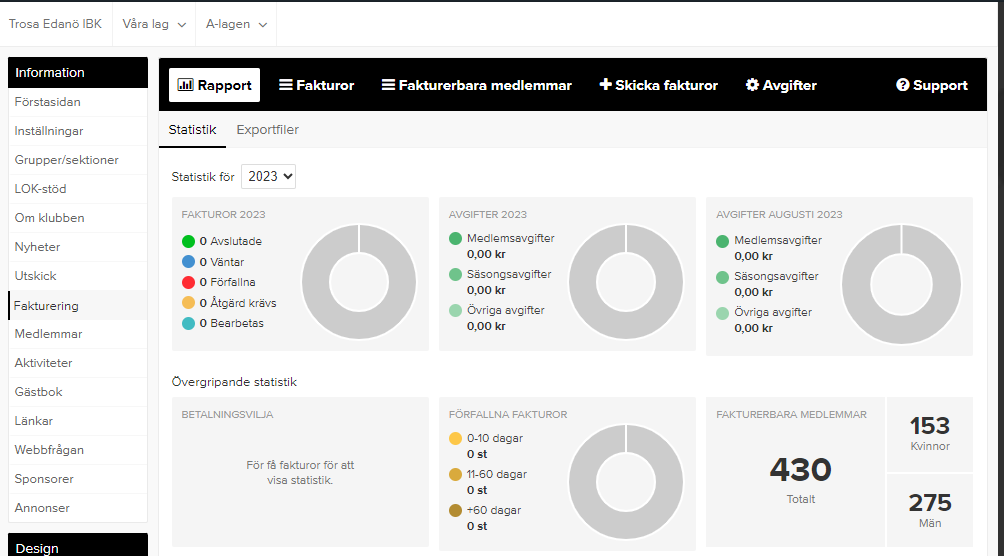 Fakturering uppföljning- föreningen